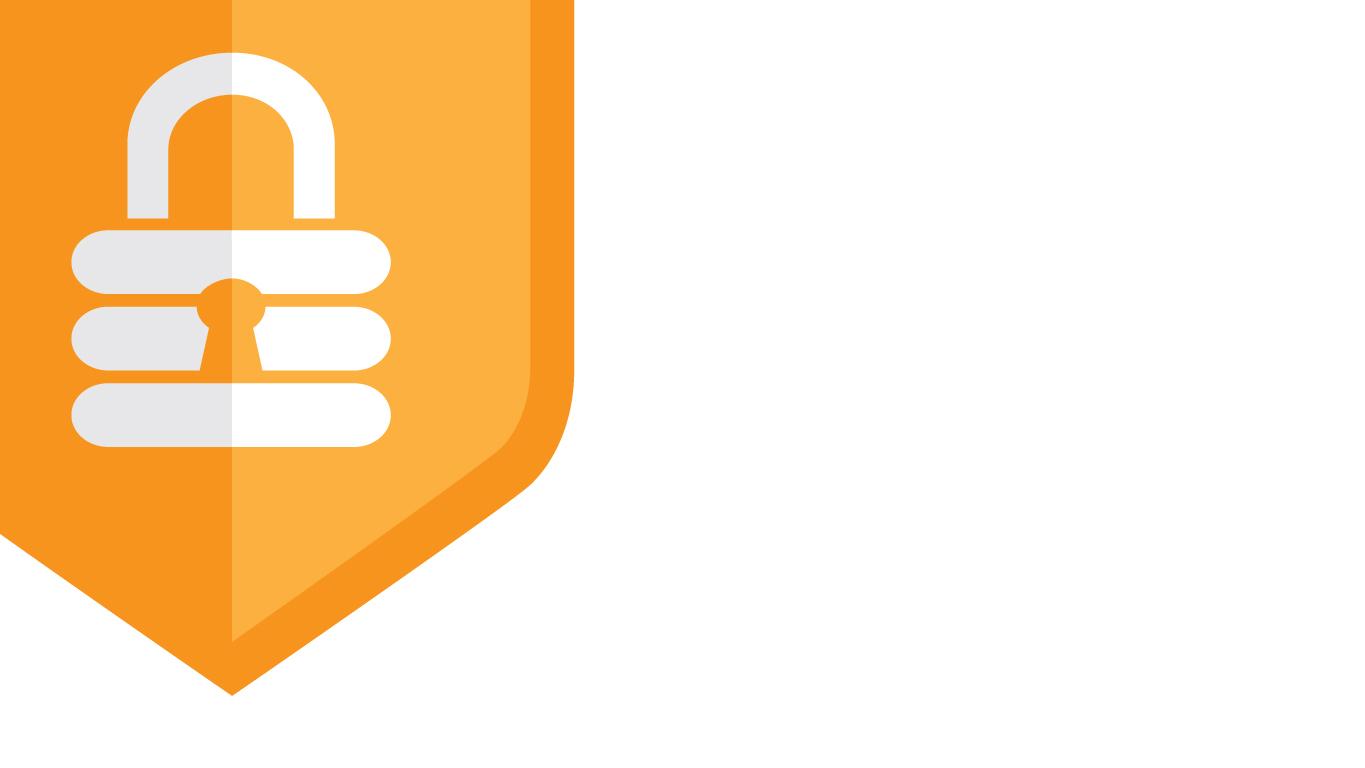 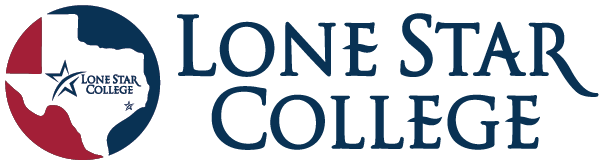 February 23, 2023
Agenda
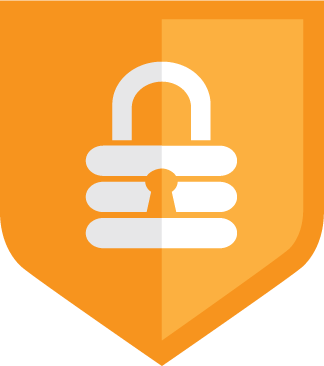 Introductions
Overview
Training
Communication Strategy
Questions and Answers
Live Proctoring
Automated
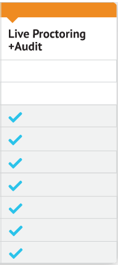 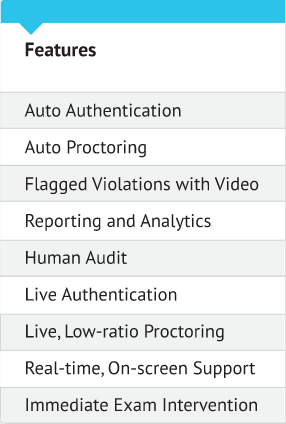 Our Process
Test-taker
Exam Setup
Create profile & schedule
Create exam
Post Exam
Audit
Validate identity
Select security level
Results
Take proctored exam
Tailor exam rules
Analytics
Demonstration
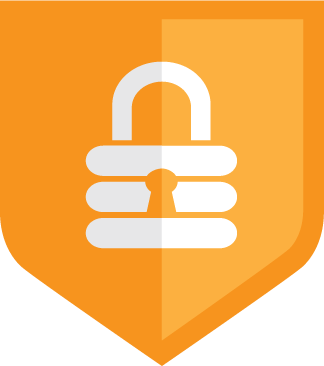 Guide to Prepare Exams
At least 1 week 
prior to exam
Prior to 
Semester
At least 2 weeks 
prior to exam
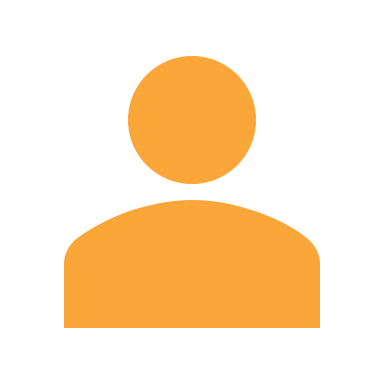 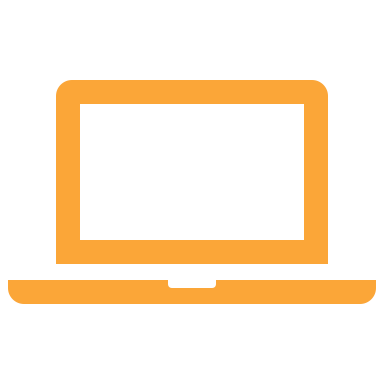 • YOU tailor the exam in Examity 
  Securit level
  Rules/special instructions
• YOU communicate exam to students
• YOU may work on your exam questions      up until the day student's test
• WE proctor the test and provide     you with proctor comments, videos
• YOU select the Examity link within D2L to import your course
• WE import course and student info from D2L
• YOU announce Examity to students
• YOU publish your test and create     exam parameters 
Exam name
Start/end dates and times
Duration
Password
Contact Information
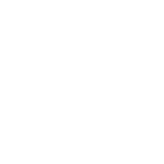 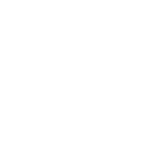 Support
Account Manager
Brooke Poulin
Senior Client Success Manager
617.415.7214
bpoulin@examity.com

Day-to-day operations
Instructor training
Course and exam set up
Online Chat
855.EXAMITY
support@examity.com
Test-taker questions
Technical support
Question and Answer
Q
A
&